CVE-2021-26084
By: Zachary Hopping
Date: 10-13-21
What’s CVE-2021-26084?
Is a vulnerability in Confluence Server (which is part of Atlassian)
Atlassian develops products for software developers, project manager, and other development teams
Atlassian Confluence is a web-based wiki for development teams to share and collaborate, write runbooks, and policies and procedures (the point is most organizations that use Confluence have a lot of valuable information)
Atlassian has three versions of Confluence: Server, Data Center, and Cloud, this vulnerability only affected Server, and Data Center Confluence pages 
When vulnerability was first released, there were plenty of PoC’s, it was activly being exploited in the wild.
How Does CVE-2021-26084 Work?
An OGNL Injection vulnerability exists in Confluence Server and Data Center allowing unauthenticated user, to execute code on the Confluence instance. It is due to insufficient input validation leading to OGNL evaluation of user-supplied input.
What the heck is OGNL injection????
“Object-Graph Navigation Language (OGNL) is an open source Expression Language (EL) for java objects”
OGNL enables the evaluation of EL expressions in Apache, which is common used for java-based web applications
Deep Dive CVE-2021-26084 Pt.1
To begin Confluence is primarily written in Java and runs on bundled Apache Tomcat, by default Confluence is accessible via HTTP on port 8090/TCP. 
A request is sent by a client to a server, which in turn response back to the client. 
Confluence uses Webwork web application framework to map URLs to Java classes, creating what is known as an “action”. Action URLs end with “.action” suffix.
“Each action entry contains at least a name attribute, defining the action name and a class attribute defining the Java class implementing the action and at least one result element which decides the Velocity template to render after the action is invoked”
Deep Dive CVE-201-26084 Pt. 2
Common return values are “error”, “input”, and “success” but any value may be used if there is a matching result in the associated XWork XML.
Confluence uses OGNL to dynamically generate web pages content from Velocity templates using Webwork library.
Confluence uses an object class “.com.opensymphony.webwork.views.jsp.ui.template.TemplateRenderingContext” to store objects needed to execute an Action, such as session identifiers, request parameters, spaceKey, etc.
OGNL is used by the Webwork library to render Velocity templates defined in Confluence
Deep Dive CVE-2021-26084 Pt.3
OGNL expressions in Velocity templates are parsed using the ognl.OgnlParser.expression() method.
From there it is parsed into a series of tokens based on input string. The ognl.JavaCharStrem.readChar() method, called by the parser, evaluates Unicode escape characters (\uXXXX) where XXXX is the hexadecimal code of the Unicode character represented. 
Example: \u0027 is evaluated to a single quote ( ‘ ) 
If an OGNL expression is parsed in a Velocity template within single quotes and the expressions value is obtained from the user (attacker) arbitrary OGNL expressions can be injected
Detection and Patching
If a request is found you should inspect the HTTP request method. If the method is POST look at the body of the HTTP request for values. If GET look in the request-URI of the request.
Monitoring all HTTP traffic requests where the request-URI:
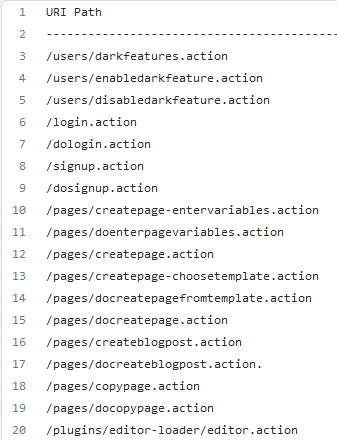 Previous Attacks
In 2019 FireEye published a report about APT41 in which the group exploited a path traversal and RCE vulnerability in Atlassian Confluence (CVE-2019-3396) to compromise a web server at a US research university.
References
Atom silo ransomware actors use confluence exploit, DLL side-load for stealthy attack. (2021, October 8). Sophos News.
https://news.sophos.com/en-us/2021/10/04/atom-silo-ransomware-actors-use-confluence-exploit-dll-side-load-for-stealthy-attack/
Confluence security advisory - 2021-08-25 | Confluence data center and server 7.14 | Atlassian documentation. (n.d.). Atlassian Documentation | Atlassian Support | Atlassian Documentation.
https://confluence.atlassian.com/doc/confluence-security-advisory-2021-08-25-1077906215.html
Confluence server Webwork OGNL injection (CVE 2021-26084) being exploited in the wild. (2021, September 2). Bugcrowd.
https://www.bugcrowd.com/resources/webinar/confluence-server-webwork-injection/
Constantin, L. (n.d.). Critical flaw in Atlassian confluence actively exploited. CSO Online. https://www.csoonline.com/article/3632330/critical-flaw-in-atlassian-confluence-actively-exploited.html
CVE-2021-26084: Atlassian confluence OGNL injection vulnerability exploited in the wild. (2021, September 7). Tenable®.
https://www.tenable.com/blog/cve-2021-26084-atlassian-confluence-ognl-injection-vulnerability-exploited-in-the-wild
CVE-2021-26084: Confluenza. (2021, September 9). Censys.
https://censys.io/blog/cve-2021-26084-confluenza/?utm_campaign=Rapid%20Response&utm_content=178541966&utm_medium=social&utm_source=twitter&hss_channel=tw-3566263693
Oliveira, F. (2021, September 1). Offensive security’s exploit database archive. Exploit Database. https://www.exploit-db.com/exploits/50243
Writeups/confluence-rce.md at main · httpvoid/writeups. (2021, August 31). GitHub. https://github.com/httpvoid/writeups/blob/main/Confluence-RCE.md
Zero day initiative — CVE-2021-26084: Details on the recently exploited Atlassian confluence OGNL injection bug. (2021, September 22). Zero Day Initiative.
https://www.zerodayinitiative.com/blog/2021/9/21/cve-2021-26084-details-on-the-recently-exploited-atlassian-confluence-ognl-injection-bug